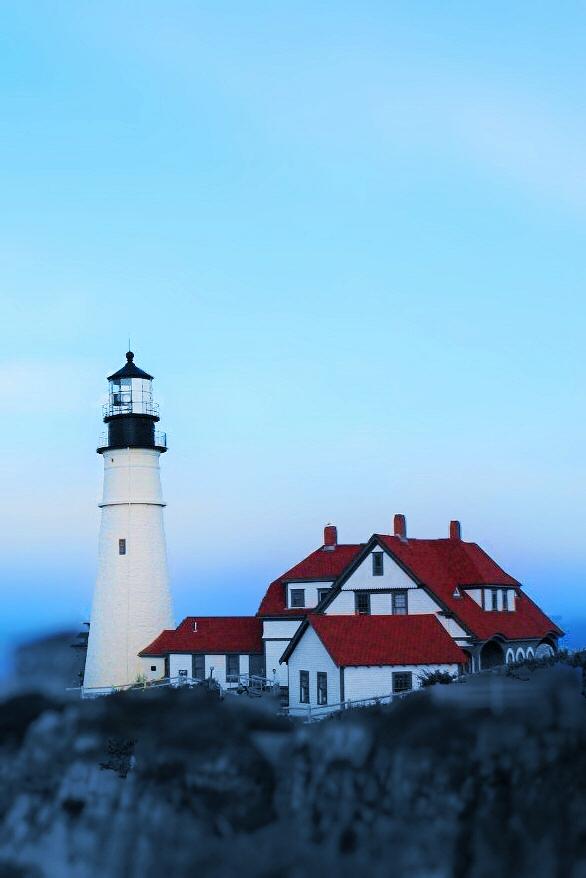 Our Mission
Identify the most important IT talent Issues. 
Create an actionable plan to address those issues.
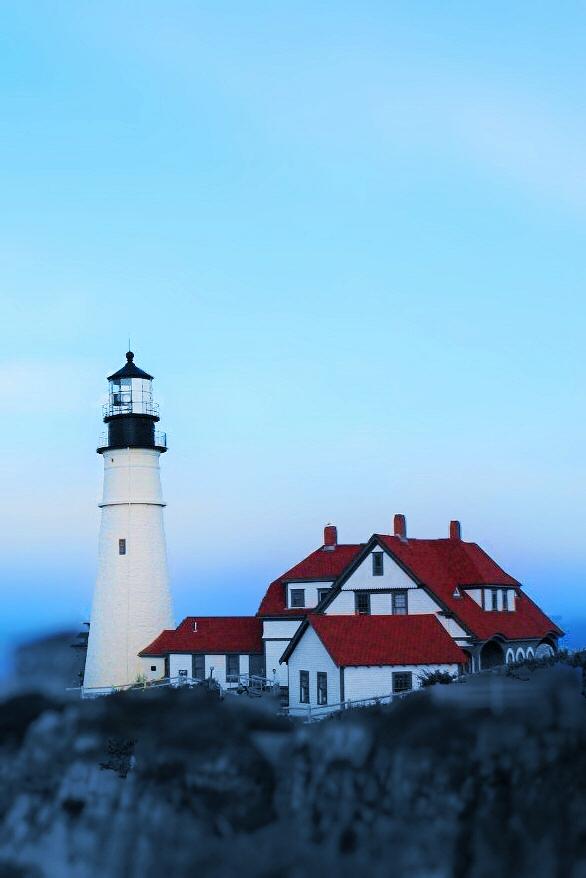 What are the hardest positions to fill?
Software Developer
Specifically:
Web Developer
Front end Developer
Database Developer

Test Automation
Network Engineers
Graphic Designers
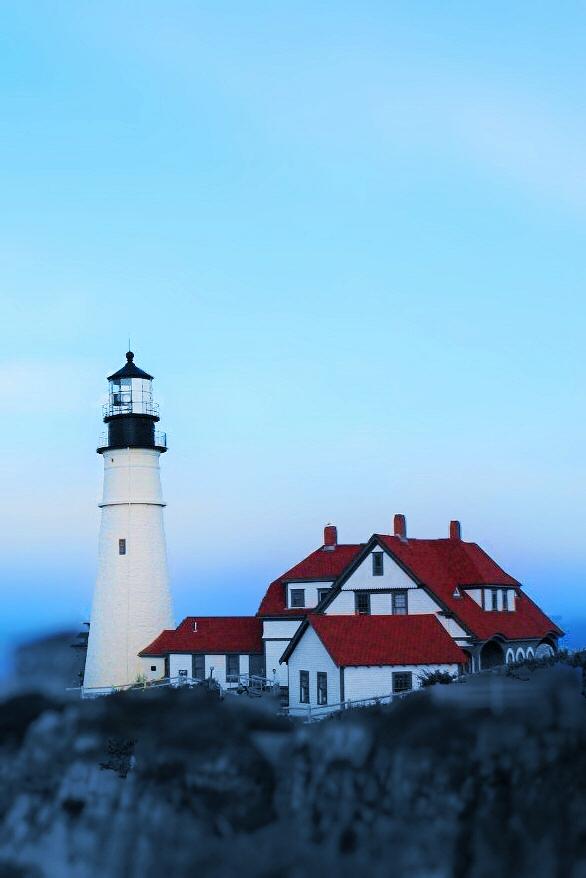 Where are the specific talent gaps?
Technology Gaps

Soft Skills

Industry and Business Skills

Company Culture

Location
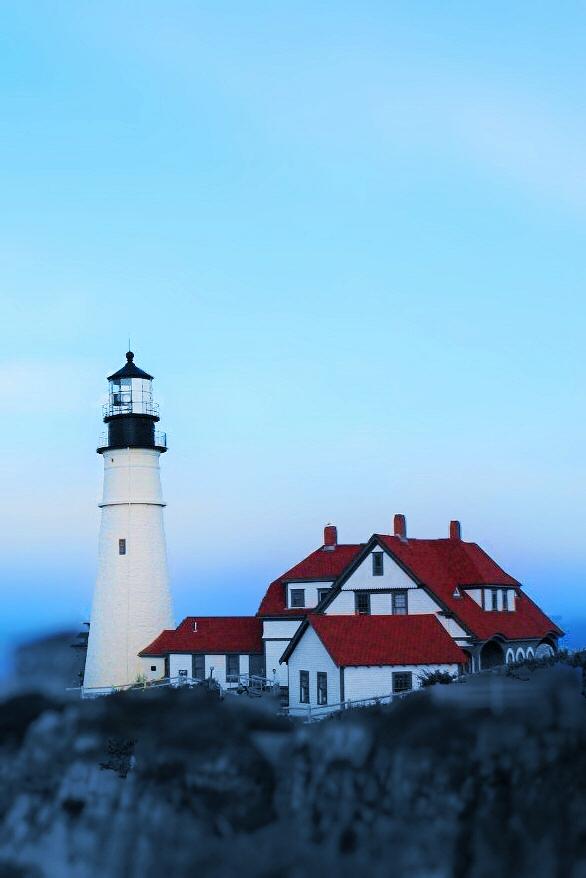 Technical Skills
Too Much C++ to the detriment of other languages

Not enough emphasis on problem solving skills.

Not enough emphasis on the full development stack, and Dev Ops
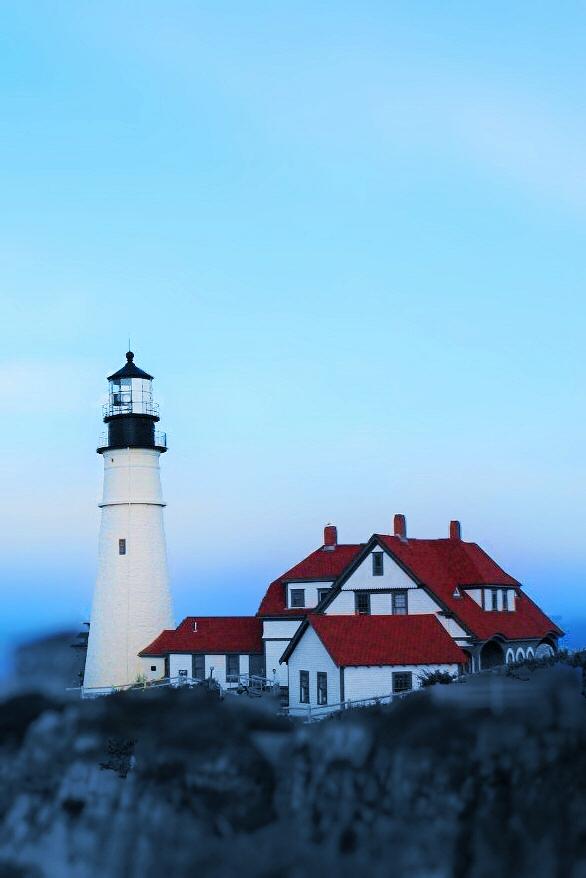 Soft Skills
Working in a fast paced culture

More rounded CS graduates

Concern over sense of entitlement

Developers with Business Skills
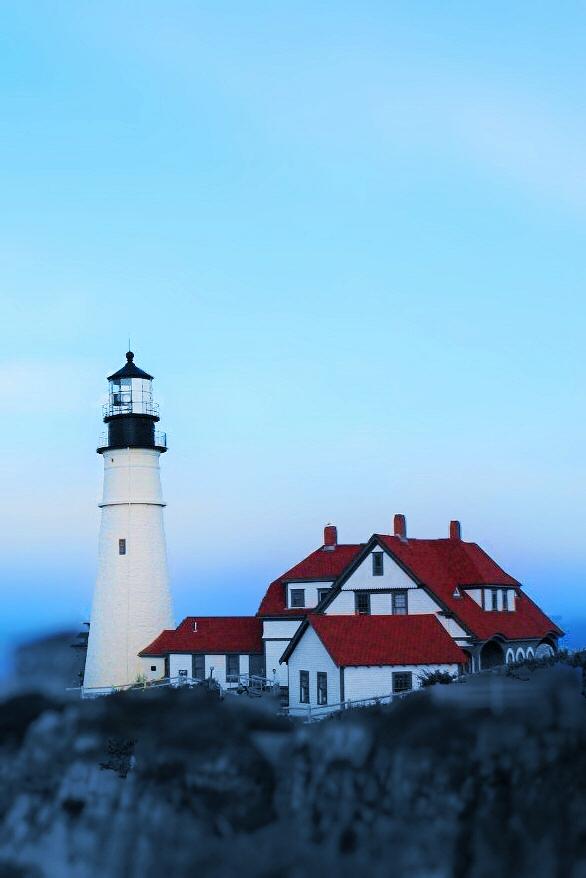 Vertical Market Skills
Especially a problem in regulated industries:

Health Care and HIPPAA

Finance
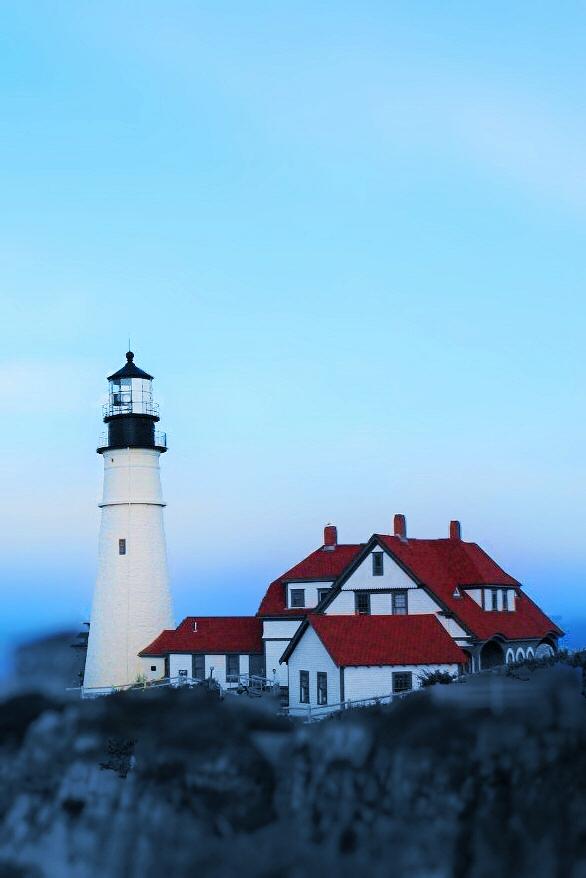 Company Culture
The “I 275 divide”

Companies that appear behind the curve cannot recruit
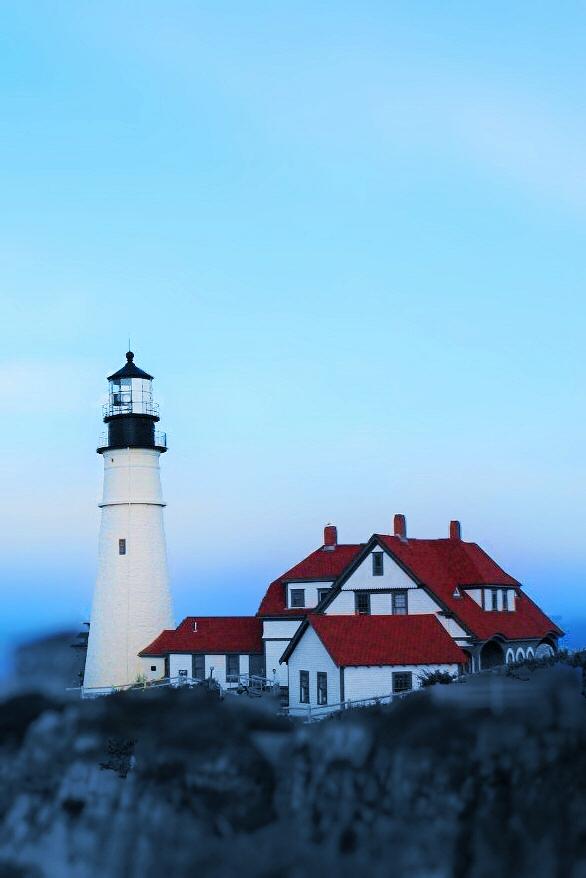 Location
The “Beaching” problem

Young companies and a workforce trained by established auto companies
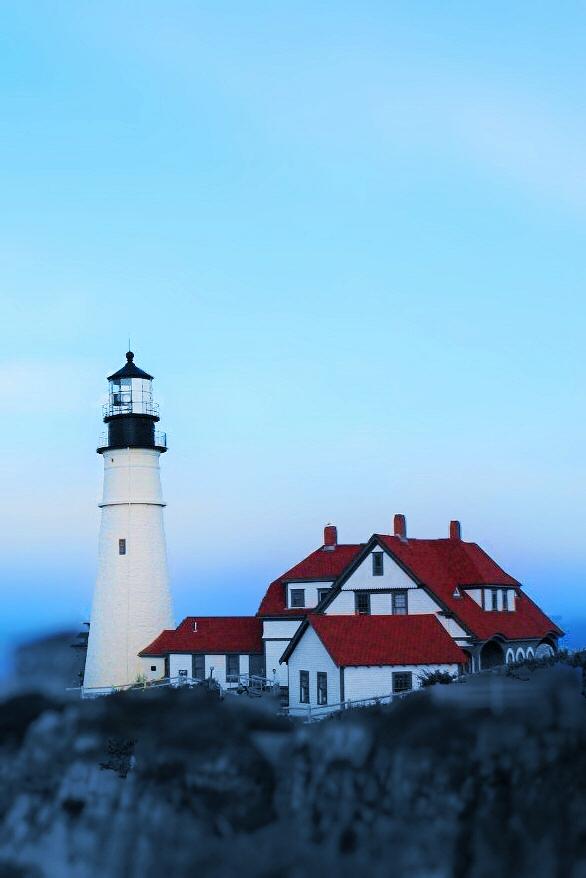 What Comes next?
Small Group Discussions

Surveys

Action Plan